CS 405G: Introduction to Database Systems
Storage
Outline
It’s all about disks!
That’s why we always draw databases as 
And why the single most important metric in database processing is the number of disk I/O’s performed
Storing data on a disk
Record layout
Block layout
11/10/2017
Jinze Liu @ University of Kentucky
2
The Storage Hierarchy
Smaller, Faster
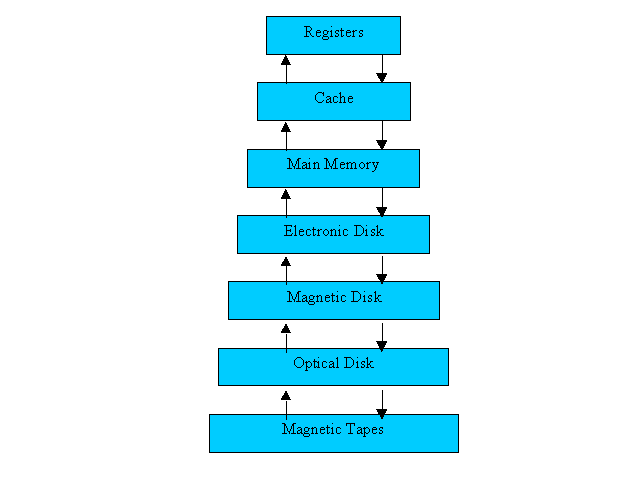 Main memory (RAM) for currently used data
Disk for the main database (secondary storage).
Tapes for archiving older versions of the data (tertiary storage).
Bigger, Slower
Source: Operating Systems Concepts 5th Edition
11/10/2017
Jinze Liu @ University of Kentucky
3
Andromeda
9
10
Tape /Optical
2,000 Years
Robot
6
Pluto
Disk
2 Years
10
1.5 hr
Lexington
100
Memory
This Lecture Hall
10
10 min
On Board  Cache
2
On Chip Cache
This Room
1
Registers
My Head
1 min
Jim Gray’s Storage Latency Analogy:   How Far Away is the Data?
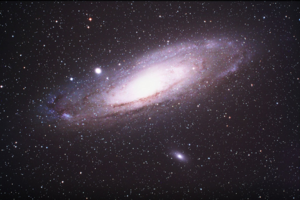 11/10/2017
Jinze Liu @ University of Kentucky
4
Platter
Cylinders
“Moving parts” are slow
A typical disk
Tracks
Disk arm
Spindle
Disk head
Arm movement
Spindle rotation
11/10/2017
Jinze Liu @ University of Kentucky
5
Higher-density sectors on inner tracksand/or more sectorson outer tracks
Track
Track
Track
Sectors
A block is alogical unitof transferconsisting ofone or more sectors
Top view
11/10/2017
Jinze Liu @ University of Kentucky
6
[Speaker Notes: So why use a block as a unit of transfer?
Why not just bits? Write a bit at location a, another at location b, etc?
Want economy of scale.
Recall that it’s pluto. Maybe just grocery shop. Compare this with getting a book from a bookshelf in your room.
This happens throughout the memory hierarchy.
When fetching from cache, probably just one address.
When fetching from memory, what really happens is that an entire cache line is transferred.]
Disk access time
Sum of:
Seek time: time for disk heads to move to the correct cylinder
Rotational delay: time for the desired block to rotate under the disk head
Transfer time: time to read/write data in the block (= time for disk to rotate over the block)
11/10/2017
Jinze Liu @ University of Kentucky
7
Random disk access
Seek time + rotational delay + transfer time
Average seek time
Time to skip one half of the cylinders?
Not quite; should be time to skip a third of them (why?)
“Typical” value: 5 ms 
Average rotational delay
Time for a half rotation (a function of RPM)
“Typical” value: 4.2 ms (7200 RPM)
Typical transfer time
.08msec per 8K block
11/10/2017
Jinze Liu @ University of Kentucky
8
Sequential Disk Access Improves Performance
Seek time + rotational delay + transfer time
Seek time
0 (assuming data is on the same track)
Rotational delay
0 (assuming data is in the next block on the track)
Easily an order of magnitude faster than random disk access!
11/10/2017
Jinze Liu @ University of Kentucky
9
Performance tricks
Disk layout strategy
Keep related things (what are they?) close together: same sector/block ! same track ! same cylinder ! adjacent cylinder
Double buffering
While processing the current block in memory, prefetch the next block from disk (overlap I/O with processing)
Disk scheduling algorithm
Track buffer
Read/write one entire track at a time
Parallel I/O
More disk heads working at the same time
11/10/2017
Jinze Liu @ University of Kentucky
10
Files
Blocks are the interface for I/O, but…
Higher levels of DBMS operate on records, and files of records.
FILE: A collection of pages, each containing a collection of records. Must support:
insert/delete/modify record
fetch a particular record (specified using record id)
scan all records (possibly with some conditions on the records to be retrieved)
11/10/2017
Jinze Liu @ University of Kentucky
11
Unordered (Heap) Files
Simplest file structure contains records in no particular order.
As file grows and shrinks, disk pages are allocated and de-allocated.
To support record level operations, we must:
keep track of the pages in a file
keep track of free space on pages
keep track of the records on a page
There are many alternatives for keeping track of this.
We’ll consider 2
11/10/2017
Jinze Liu @ University of Kentucky
12
Data
Page
Data
Page
Data
Page
Full Pages
Header
Page
Data
Page
Data
Page
Data
Page
Pages with
Free Space
Heap File Implemented as a List
The header page id and Heap file name must be stored someplace.
Database “catalog”
Each page contains 2 `pointers’ plus data.
11/10/2017
Jinze Liu @ University of Kentucky
13
Data
Page 1
Header
Page
Data
Page 2
Data
Page N
DIRECTORY
Heap File Using a Page Directory
The entry for a page can include the number of free bytes on the page.
The directory is a collection of pages; linked list implementation is just one alternative.
Much smaller than linked list of all HF pages!
11/10/2017
Jinze Liu @ University of Kentucky
14
Record layout
Record = row in a table
Variable-format records
Rare in DBMS—table schema dictates the format
Relevant for semi-structured data such as XML
Focus on fixed-format records
With fixed-length fields only, or
With possible variable-length fields
11/10/2017
Jinze Liu @ University of Kentucky
15
Record Formats:  Fixed Length
F3
F4
F1
F2
L3
L4
L1
L2
Address = B+L1+L2
Base address (B)
All field lengths and offsets are constant
Computed from schema, stored in the system catalog
Finding i’th field done via arithmetic.
11/10/2017
Jinze Liu @ University of Kentucky
16
0
4
24
28
36
142
Bart (padded with space)
10
2.3
Fixed-length fields
Example: CREATE TABLE Student(SID INT, name CHAR(20), age INT, GPA FLOAT);
Watch out for alignment
May need to pad; reorder columns if that helps
What about NULL?
Add a bitmap at the beginning of the record
11/10/2017
Jinze Liu @ University of Kentucky
17
Record Formats: Variable Length
Two alternative formats (# fields is fixed):
F1                    F2                   F3                    F4
$
$
$
$
Fields Delimited by Special Symbols
F1             F2             F3             F4
Array of Field Offsets
Second offers direct access to i’th field, efficient storage 
of nulls (special don’t know value); small directory overhead.
11/10/2017
Jinze Liu @ University of Kentucky
18
LOB fields
Example: CREATE TABLE Student(SID INT, name CHAR(20), age INT, GPA FLOAT, picture BLOB(32000));
Student records get “de-clustered”
Bad because most queries do not involve picture
Decomposition (automatically done by DBMS and transparent to the user)
Student(SID, name, age, GPA)
StudentPicture(SID, picture)
11/10/2017
Jinze Liu @ University of Kentucky
19
Block layout
How do you organize records in a block?
Fixed length records
Variable length records
NSM (N-ary Storage Model) is used in most commercial DBMS
11/10/2017
Jinze Liu @ University of Kentucky
20
Page Formats: Fixed Length Records
Slot 1
Slot 1
Slot 2
Slot 2
Free
Space
. . .
. . .
Slot N
Slot N
Slot M
. . .
N
1
1
1
M
0
M  ...    3  2  1
number
of slots
number 
of records
PACKED
UNPACKED, BITMAP
Record id = <page id, slot #>.  In first alternative, moving records for free space management changes rid; may not be acceptable.
11/10/2017
Jinze Liu @ University of Kentucky
21
142 Bart    10  2.3
123 Milhouse  10 3.1
857  Lisa     8  4.3
456 Ralph    8  2.3
NSM
Store records from the beginning of each block
Use a directory at the end of each block
To locate records and manage free space
Necessary for variable-length records
Why store data and directoryat two different ends?
Both can grow easily
11/10/2017
Jinze Liu @ University of Kentucky
22
Options
Reorganize after every update/delete to avoid fragmentation (gaps between records)
Need to rewrite half of the block on average
What if records are fixed-length?
Reorganize after delete
Only need to move one record
Need a pointer to the beginning of free space
Do not reorganize after update
Need a bitmap indicating which slots are in use
11/10/2017
Jinze Liu @ University of Kentucky
23
System Catalogs
For each relation:
name, file location, file structure (e.g., Heap file)
attribute name and type, for each attribute
index name, for each index
integrity constraints
For each index:
structure (e.g., B+ tree) and search key fields
For each view:
view name and definition
Plus statistics, authorization, buffer pool size, etc.
Catalogs are themselves stored as relations!
11/10/2017
Jinze Liu @ University of Kentucky
24
Attr_Cat(attr_name, rel_name, type, position)
attr_name
rel_name
type
position
attr_name
Attribute_Cat
string
1
rel_name
Attribute_Cat
string
2
type
Attribute_Cat
string
3
position
Attribute_Cat
integer
4
sid
Students
string
1
name
Students
string
2
login
Students
string
3
age
Students
integer
4
gpa
Students
real
5
fid
Faculty
string
1
fname
Faculty
string
2
sal
Faculty
real
3
11/10/2017
Jinze Liu @ University of Kentucky
25
Indexes (a sneak preview)
A Heap file allows us to retrieve records:
by specifying the rid, or
by scanning all records sequentially
Sometimes, we want to retrieve records by specifying the values in one or more fields, e.g.,
Find all students in the “CS” department
Find all students with a gpa > 3
Indexes are file structures that enable us to answer such value-based queries efficiently.
11/10/2017
Jinze Liu @ University of Kentucky
26
Summary
Disks provide cheap, non-volatile storage.
Random access, but cost depends on the location of page on disk; important to arrange data sequentially to minimize seek and rotation delays.
11/10/2017
Jinze Liu @ University of Kentucky
27
Summary (Contd.)
DBMS vs. OS File Support
DBMS needs features not found in many OS’s, e.g., forcing a page to disk, controlling the order of page writes to disk, files spanning disks, ability to control pre-fetching and page replacement policy based on predictable access patterns, etc.
Variable length record format with field offset directory offers support for direct access to i’th field and null values.
11/10/2017
Jinze Liu @ University of Kentucky
28